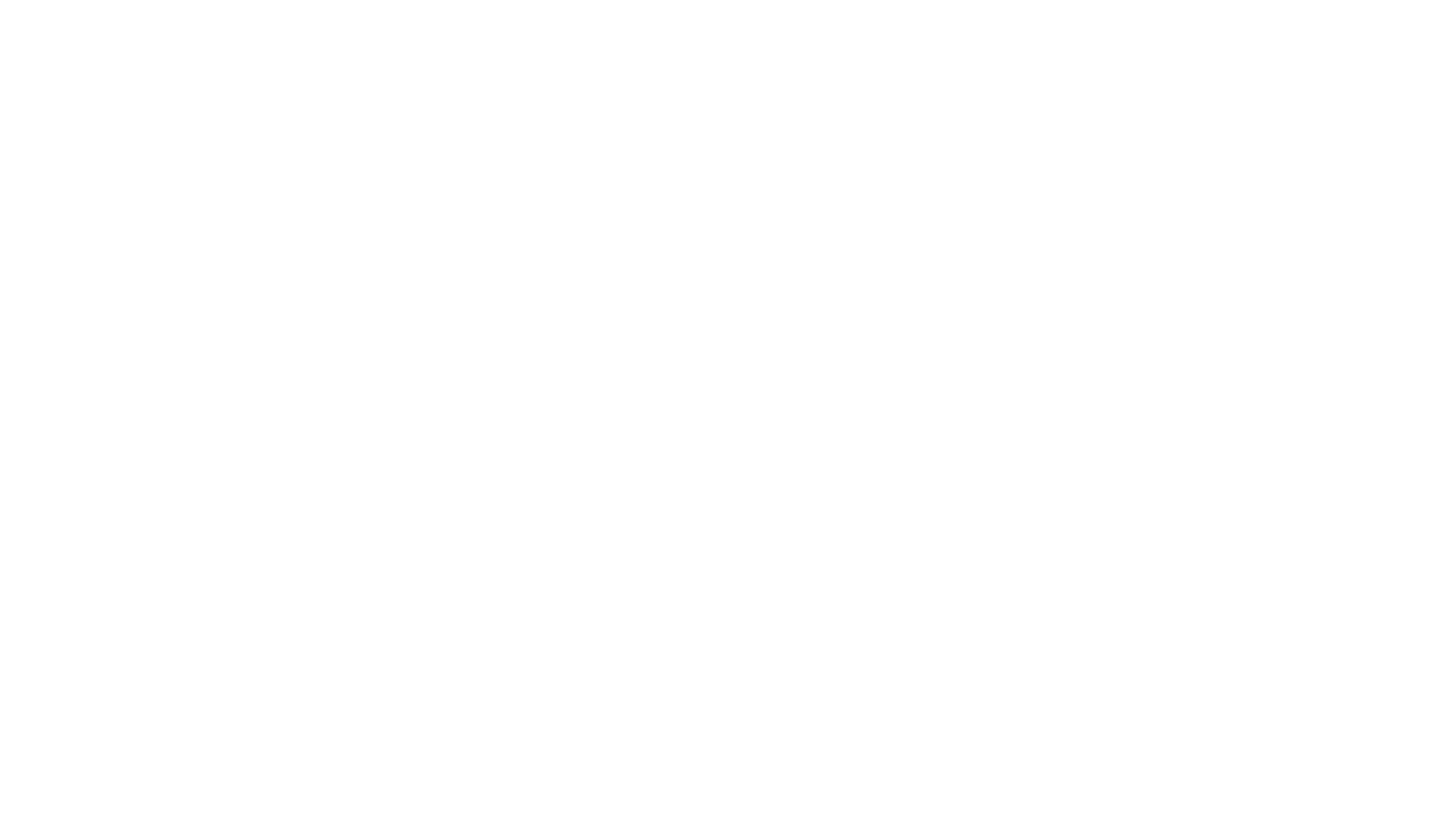 Investigating the formation and dispersion of star clusters with MOONS and 4MOST
G.G. Sacco
The life of a star cluster
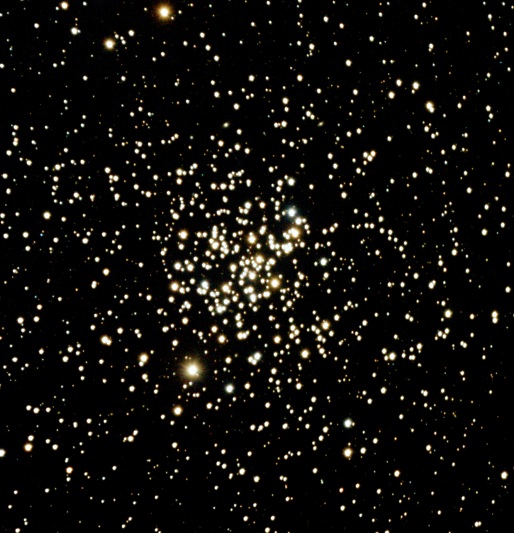 Stars and Gas
Filaments
How do clusters form?

How and why do clusters disperse?

How does the SF environment influence the properties of stars and planetary systems?
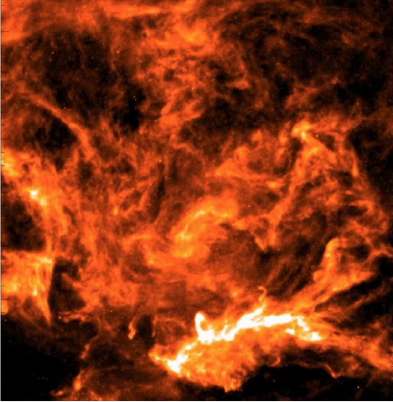 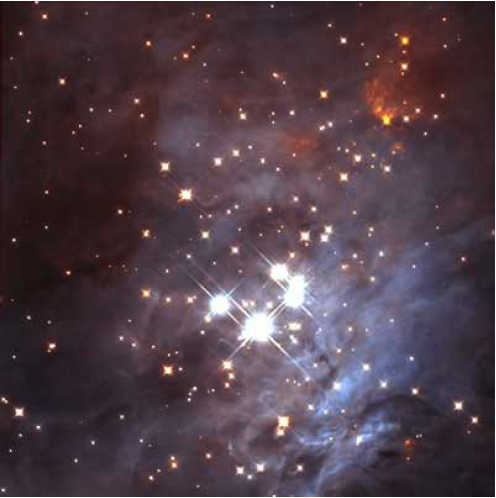 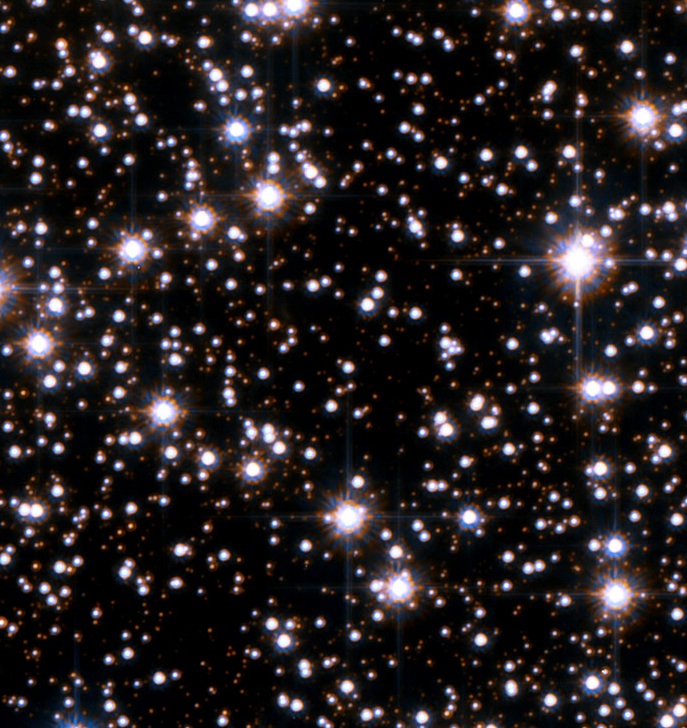 Galactic field
Muench+ 2008
André+2014
1-10 Myr
< 1 Myr
Credit: NASA, ESA
>100 Myr
Firenze, 20/11/2023
The role of spectroscopy in open cluster studies
Ages and Masses
Kinematics
Outflow and accretion
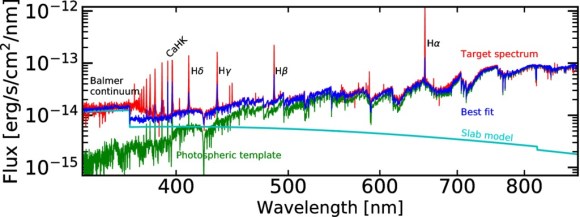 Chemical abundances
Nebular emission
Manara+2017
Firenze, 20/11/2023
The role of spectroscopy in open cluster studies
N. Wright Talk
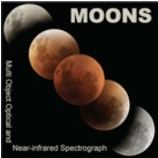 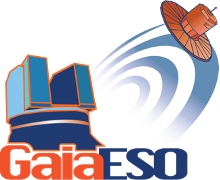 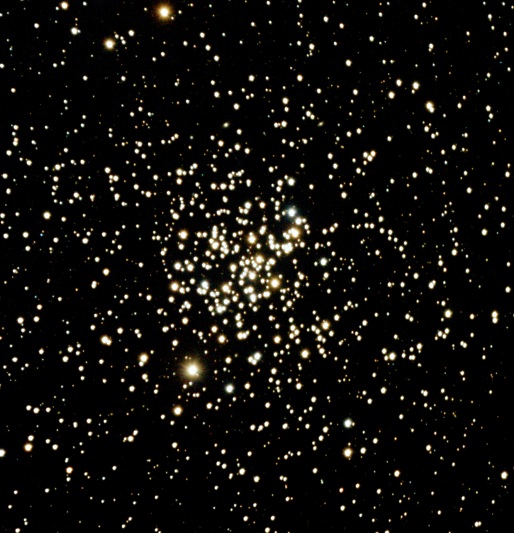 Stars and Gas
Filaments
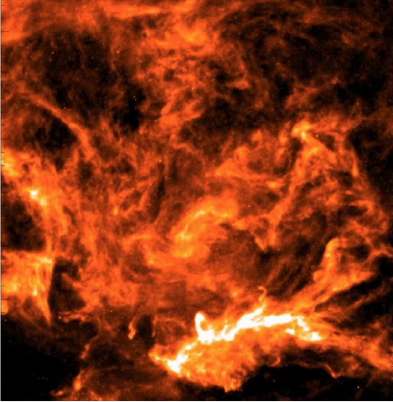 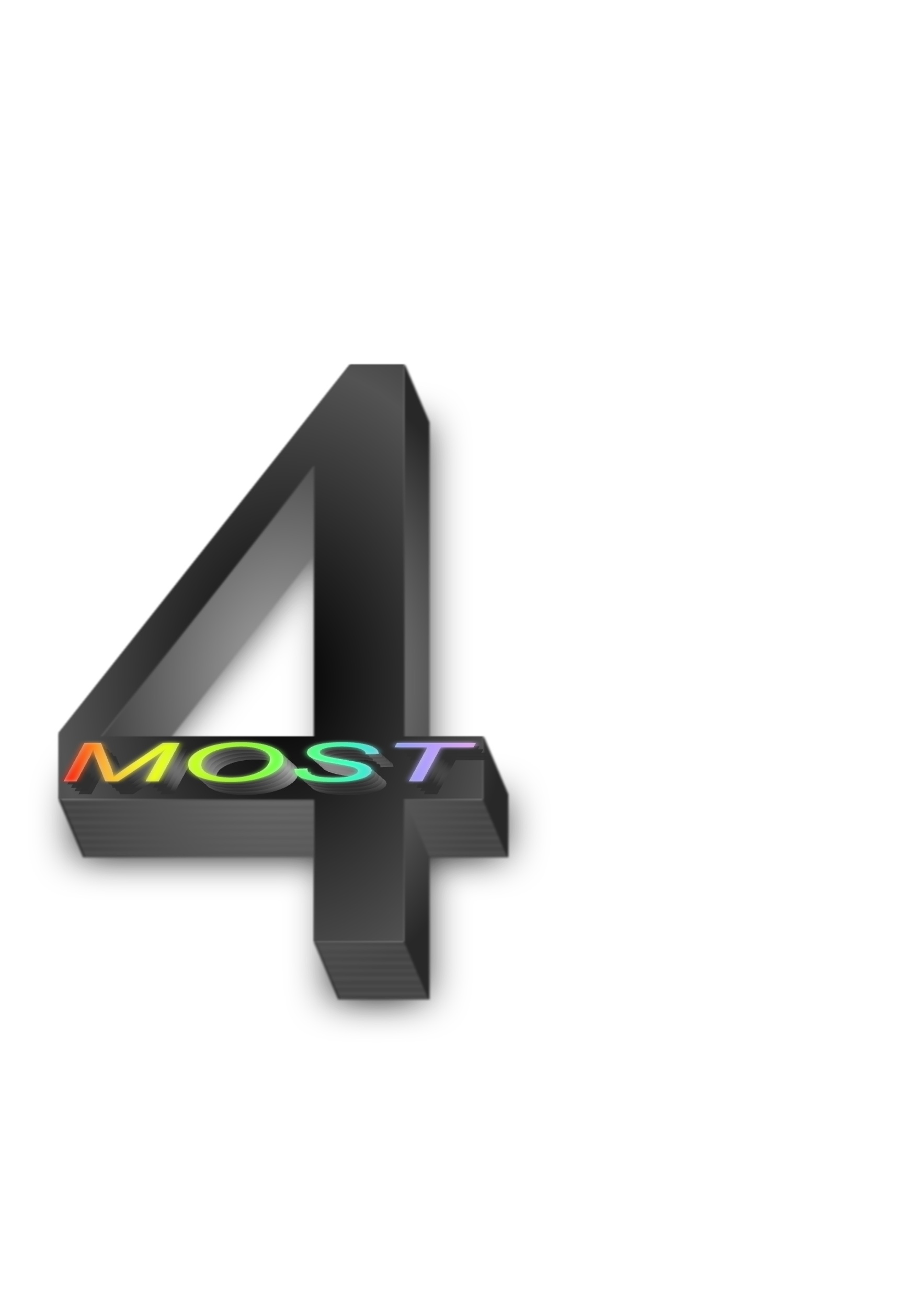 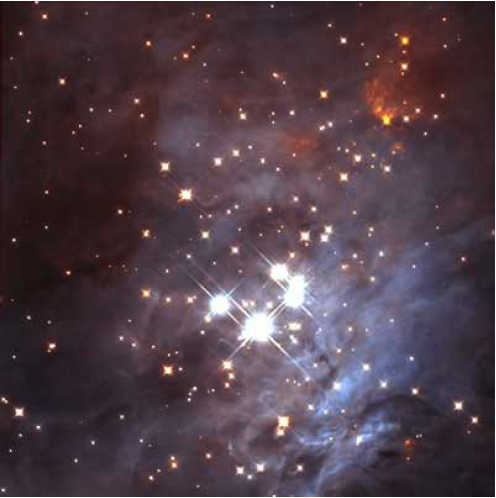 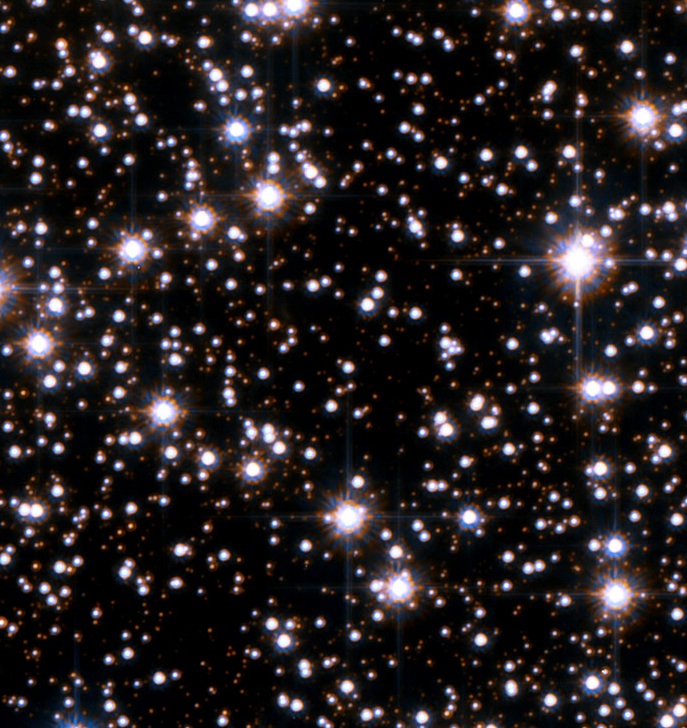 Galactic field
Muench+ 2008
André+2014
1-10 Myr
< 1 Myr
Credit: NASA, ESA
Firenze, 20/11/2023
The MOONS spectrograph at the VLT
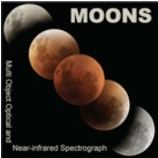 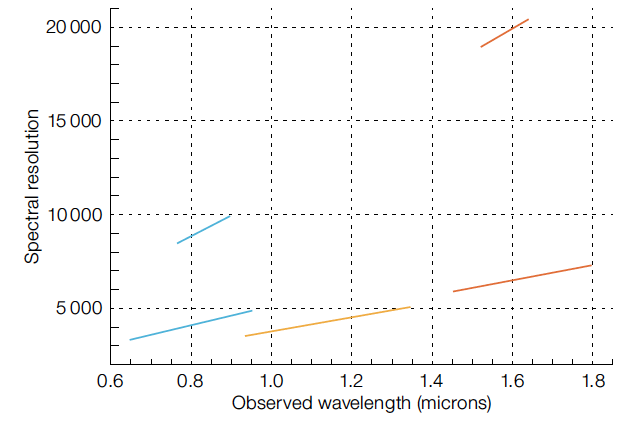 Currently under integration and assembly. Commissioning in 2025
Cirasuolo et al. 2020
Firenze, 20/11/2023
MOONS survey of young star clusters(S. Randich, K. Biazzo, G. Sacco, B. Nisini)
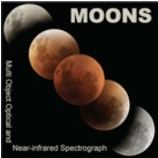 Five nights Infrared spectroscopic survey of young clusters
Medium  resolution spectroscopy of young embedded populations

Capabilities to observe to very low mass stars

Accretion and out flow of very young protostars
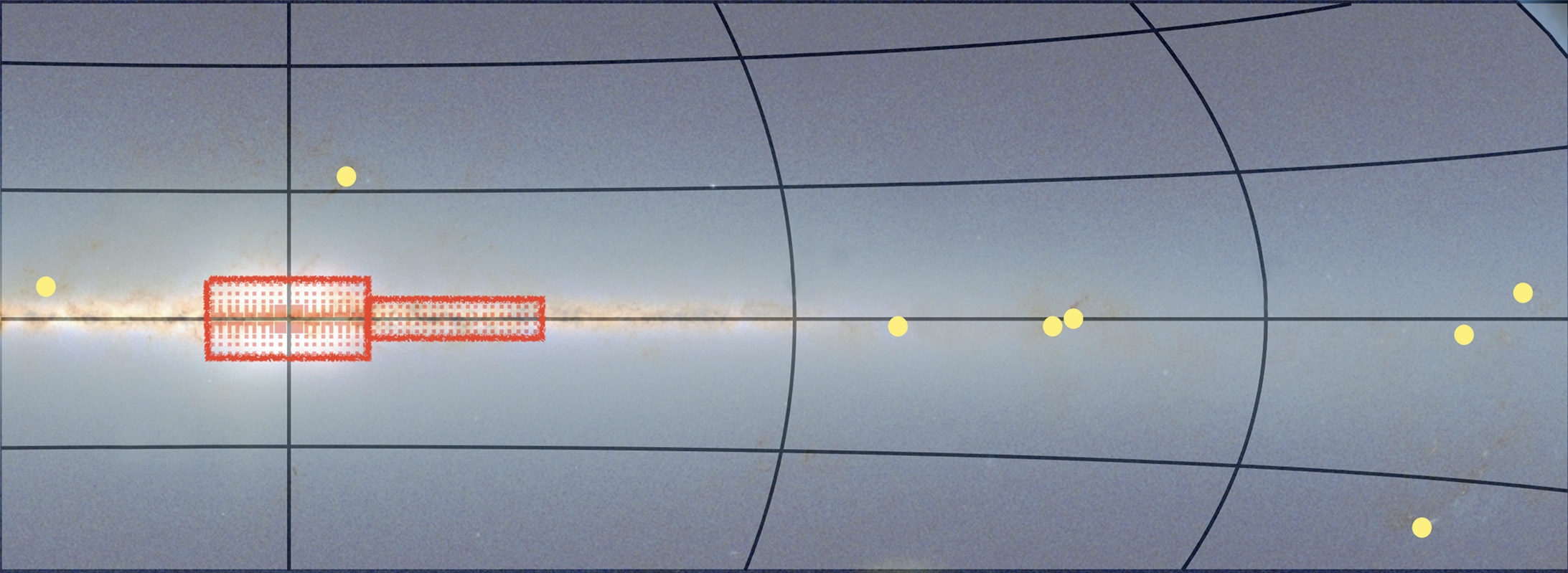 Gonzalez et al. 2020
Firenze, 20/11/2023
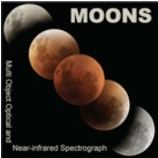 MOONS survey of young star clusters(S. Randich, K. Biazzo, G. Sacco, B. Nisini)
Targets: 
About 10 young (age < 3-5 Myr) embedded or partially embedded clusters spanning a large mass range
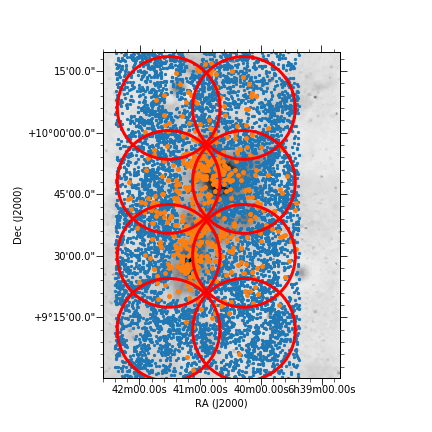 NGC 2264
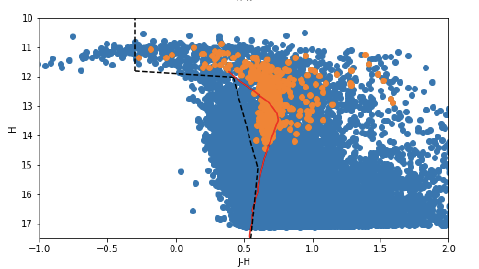 Firenze, 20/11/2023
MOONS survey of young star clusters(S. Randich, K. Biazzo, G. Sacco, B. Nisini)
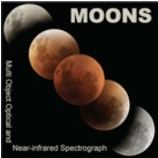 Goals

Cluster kinematics at the earliest stages 
Mass accretion and outflow of protostars in different environments
Chemical gradients in very young clusters
Stellar parameters: 
Radial Velocities and v sin i
Stellar parameters (Teff, Log g)
Mass accretion rates
Metallicity and abundances
Firenze, 20/11/2023
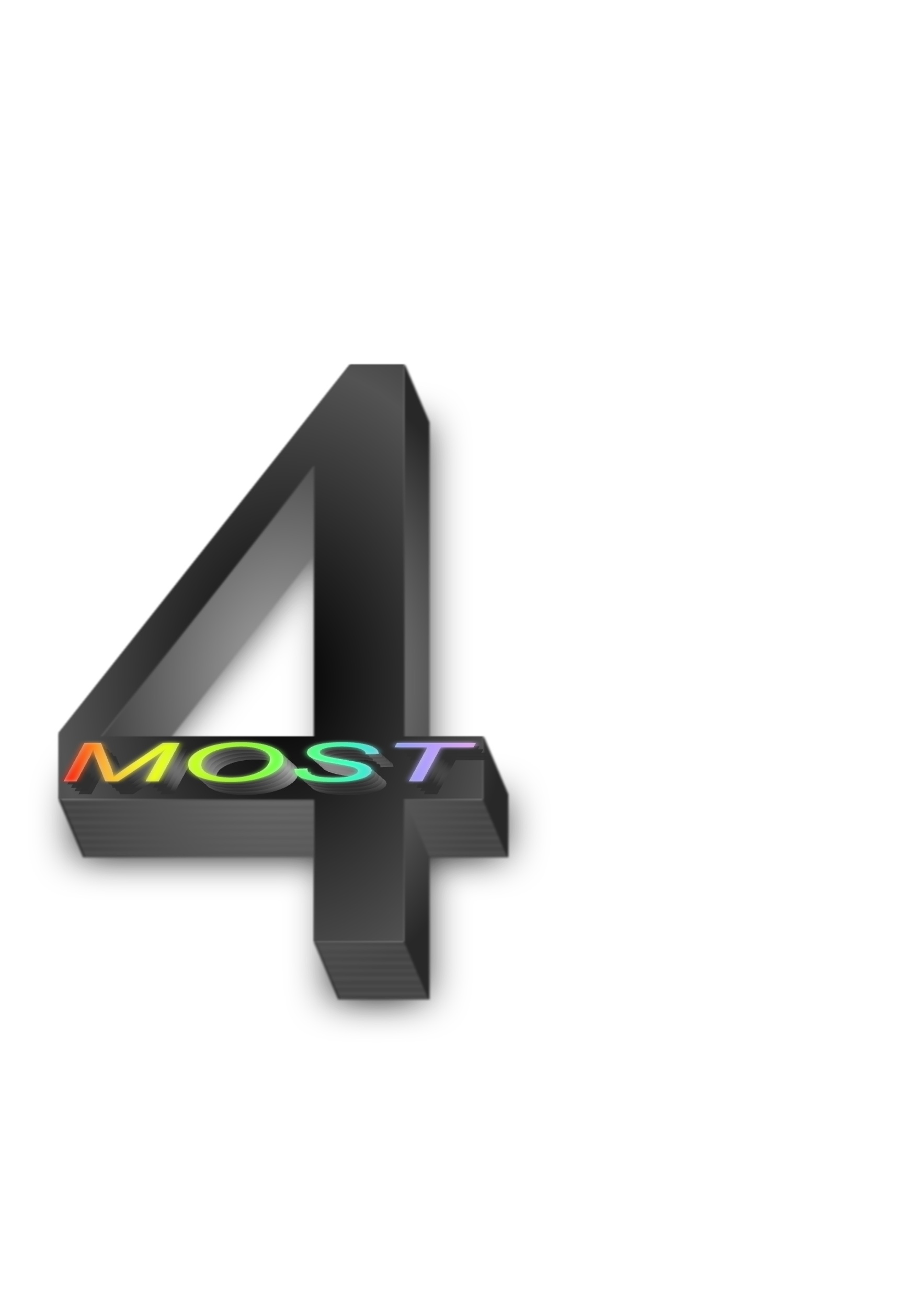 The 4MOST spectrograph at VISTA
Telescope: VISTA (4m at Paranal)
FoV: 4.2 deg2
Low res: R ~6500, fibers =1624, band = 3700-9500 Ang
High resolution: R~ 20000, fibers = 812
High res band: 3926-4355, 5160-5730, 6100-6790 Ang
Starting operations: late 2024
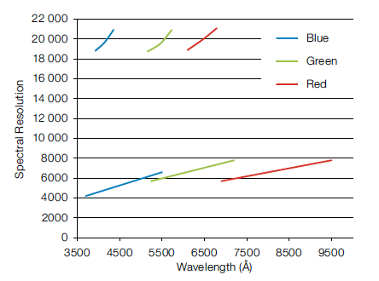 (de Jong et et al. 2019)
Firenze, 20/11/2023
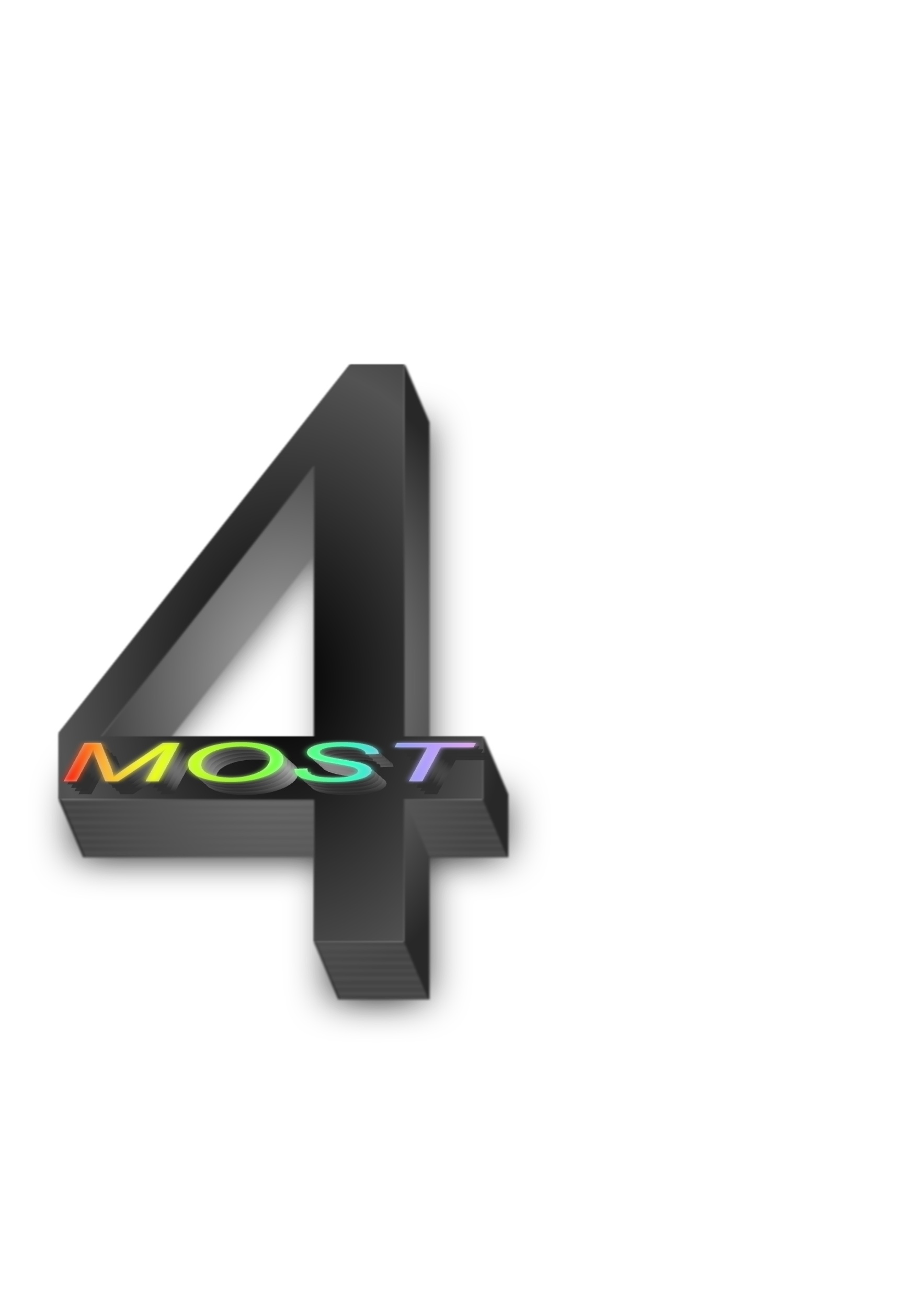 The 4MOST observation strategy
Observation strategy

Only survey defined every 5 years
FoV shared among surveys
70% fiber-time for first 5 years for consortium surveys 
30% fiber-time for community surveys
Call for LoI for community survey in 2019
Community survey selected on December 2021 after 2-year long process
Final strategy discussed by ESO OPC in the spring 2024
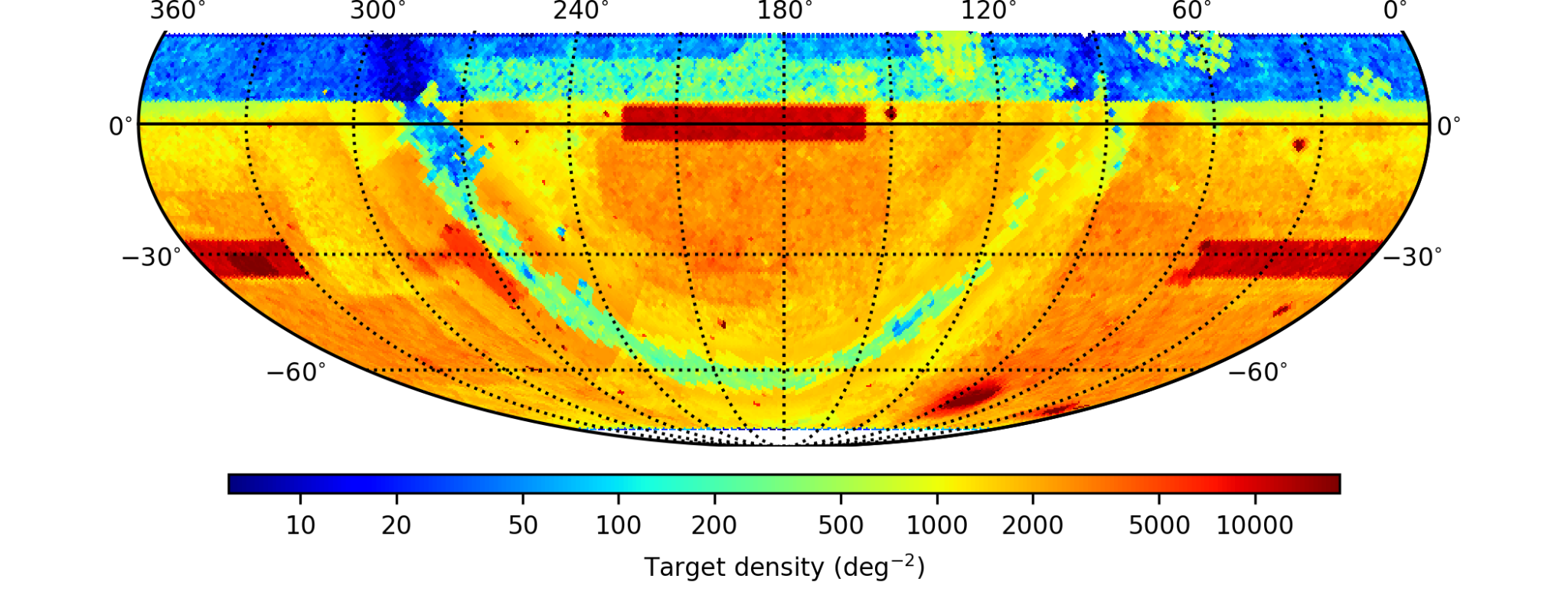 9 Galactic surveys
9 Extragalactic Surveys
Firenze, 20/11/2023
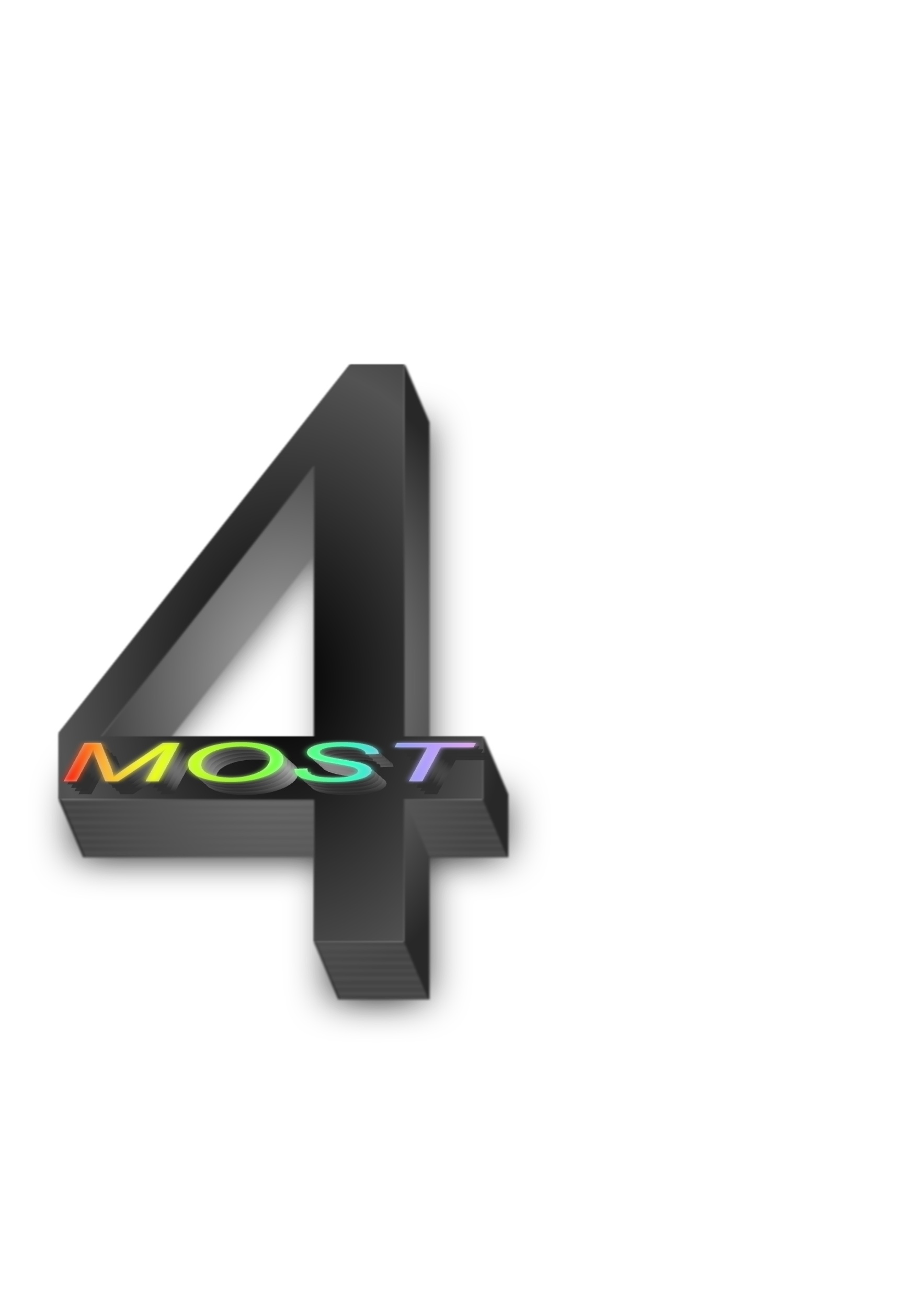 The 4MOST Survey of Young Stars (4SYS)
Goals

Space  and kinematic distributions within 500 pc

Chemical inhomogeneities on scale from a few to 500 pc

Star formation history of the solar neighbourhood

Origin and properties of current and future targets for exoplanet studies

Largest catalog for studying PMS evolution
(Sacco et et al. 2023)
Firenze, 20/11/2023
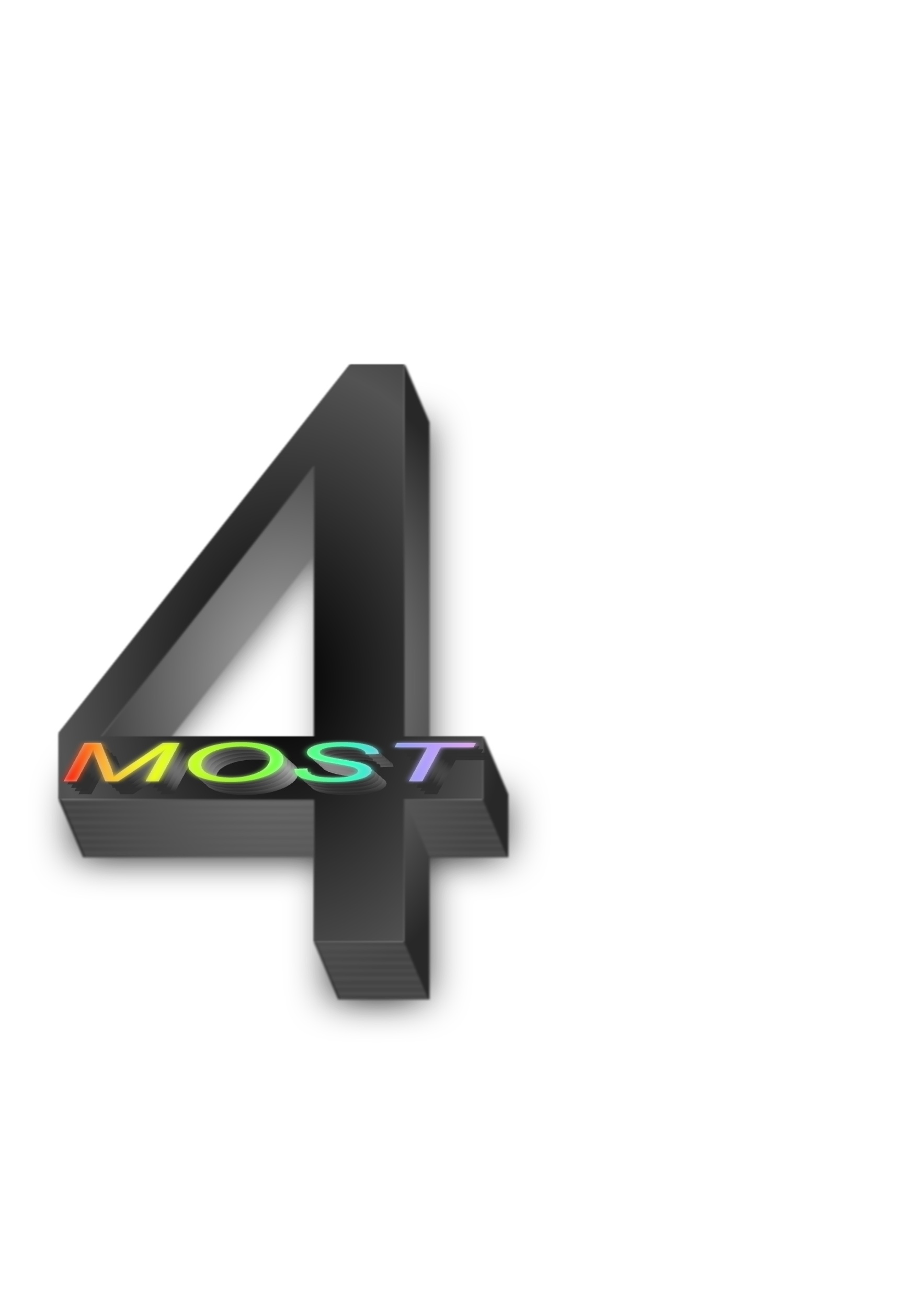 4SYS – Target Selection Strategy
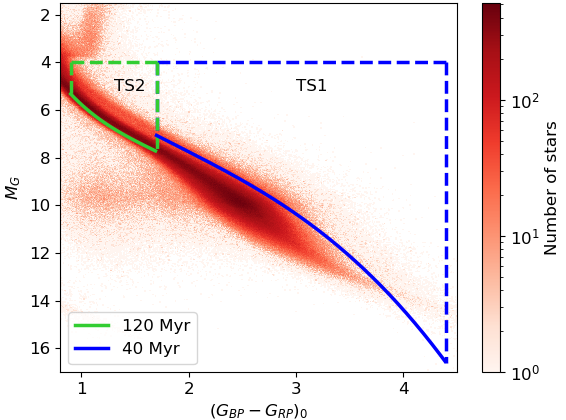 Firenze, 20/11/2023
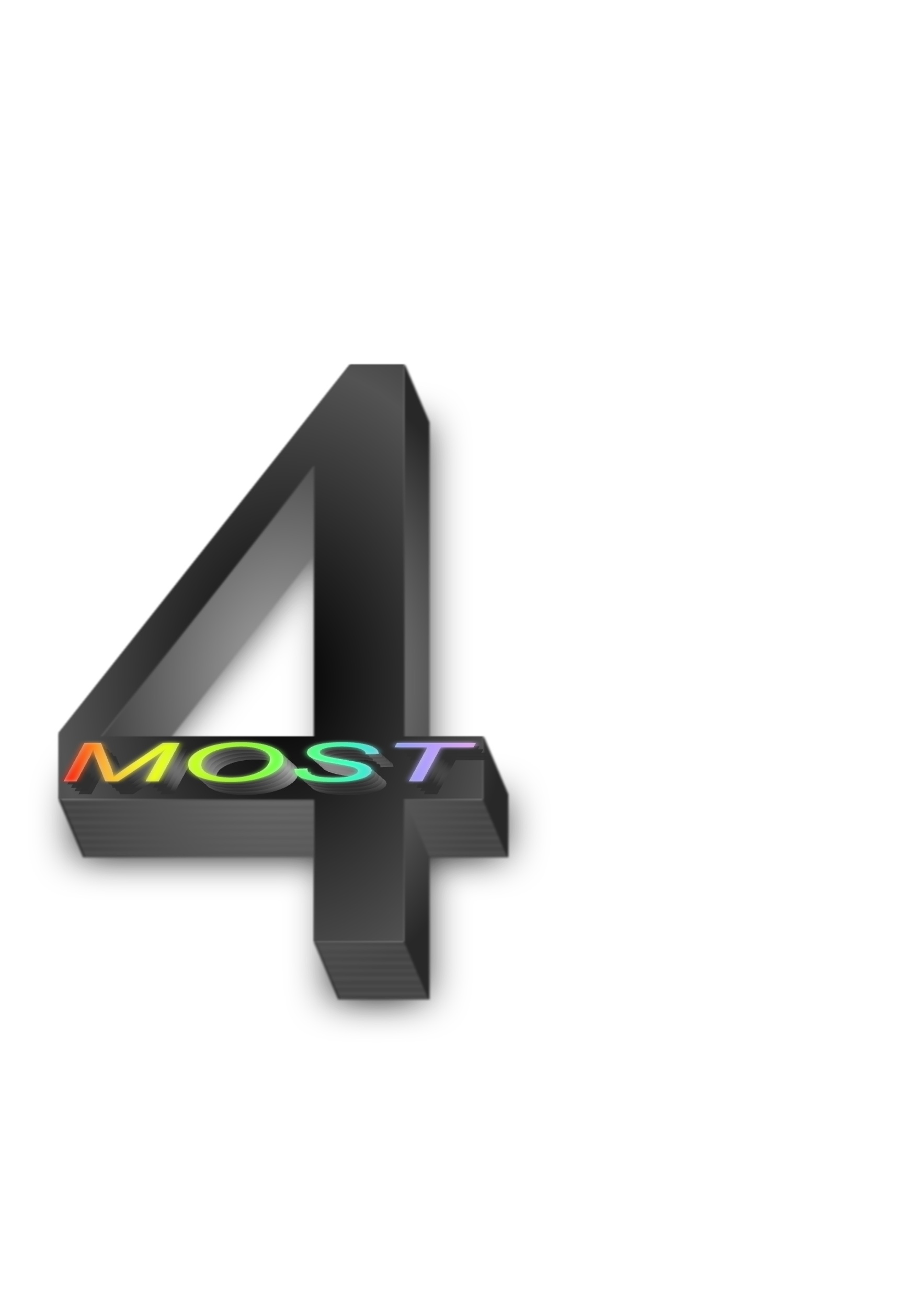 4SYS – Target Selection Strategy
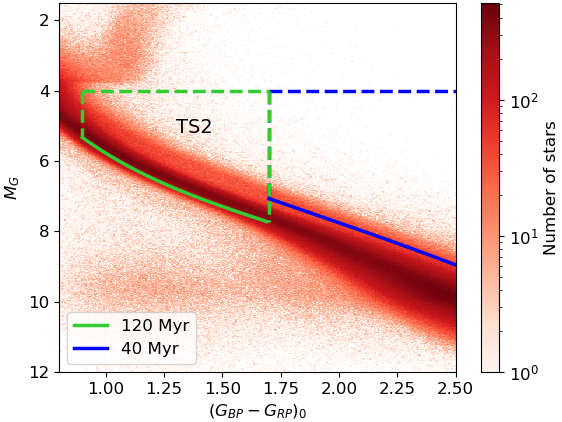 Target Sample 2:

SpT: G7-K7
Age: < 100 Myr
Selection: Gaia CMD+ eRosita X-ray fluxes or TESS rotation periods
 HR
Subsurveys: TS2_HR 
Stars: ~40,000
Firenze, 20/11/2023
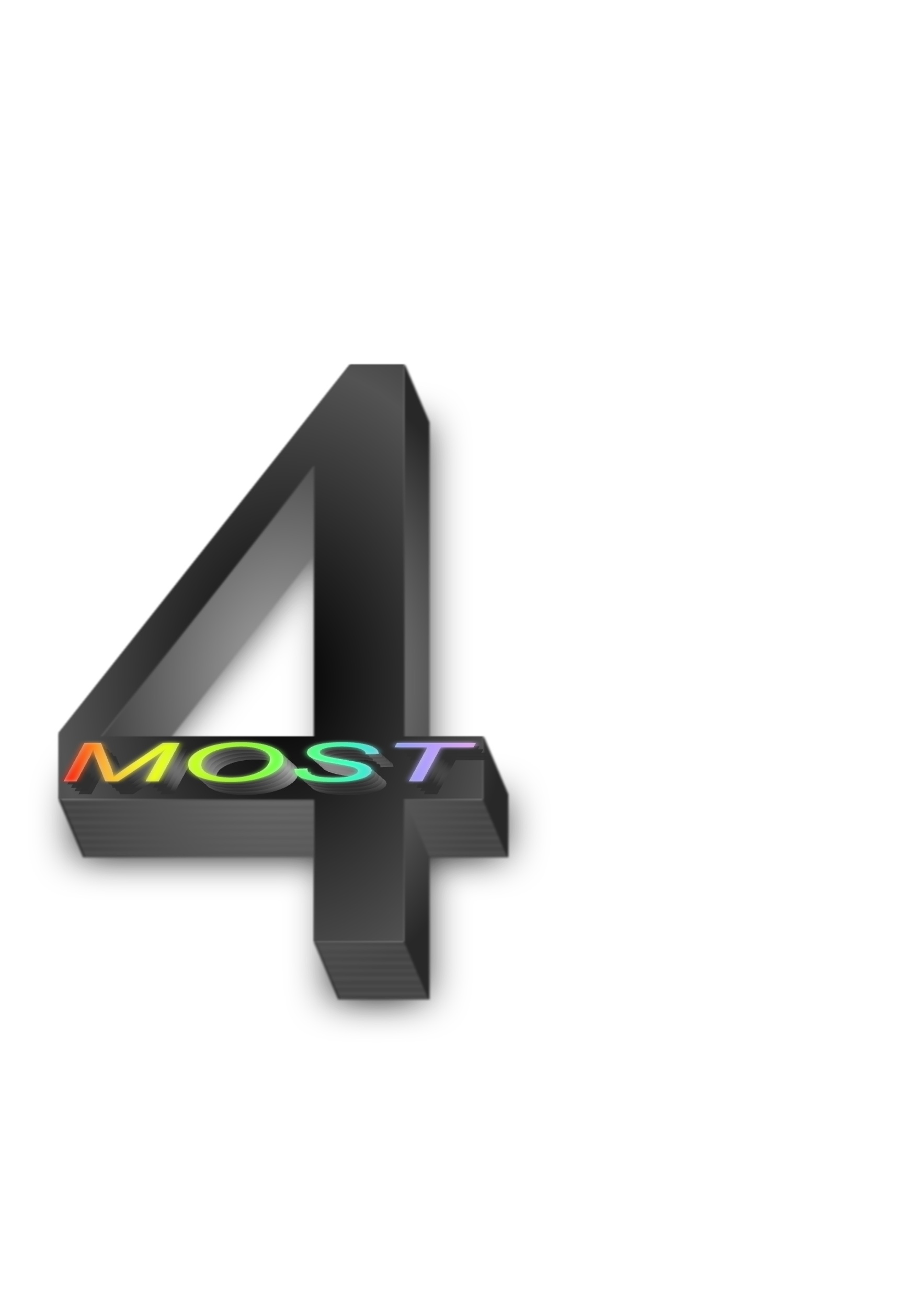 4SYS – Target Selection Strategy
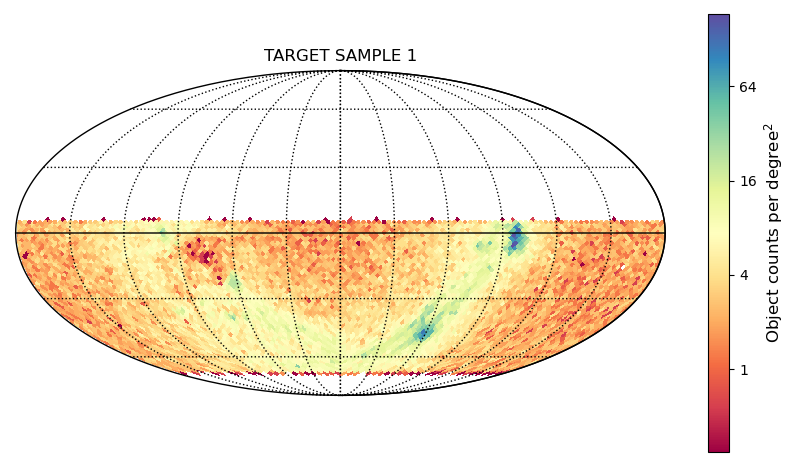 lTarget Sampe 1
Orion
Vela
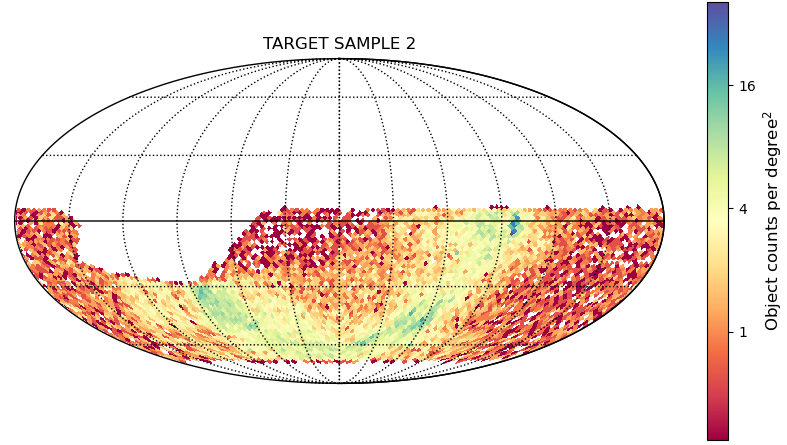 Target Sample 2
Sco-Cen
Firenze, 20/11/2023
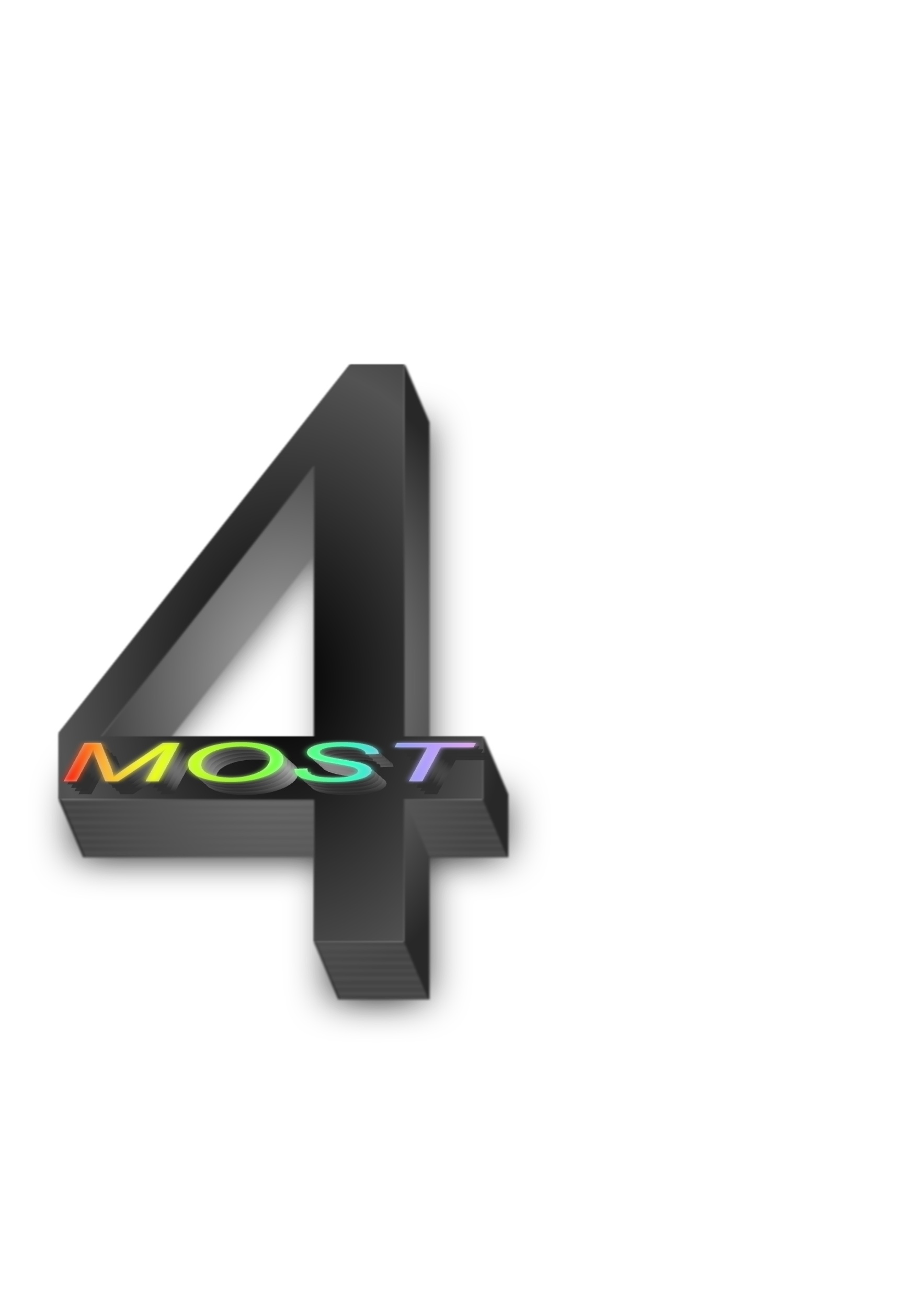 4SYS - Data products
RV and V sini
Stellar parameters (Teff, log(g), [Fe/H]) 
Chemical abundances
Activity indices  (from Ca H &K, Ha, Ca IRT )
Emission line fluxes
Catalogue of bona fide young stars
Mass and ages
Mass accretion rates
Firenze, 20/11/2023
Conclusions
Spectroscopic observations are giving a fundamental  contribution in our understanding of the formation of star clusters

We will carry out a survey of young star clusters with the new infrared multi-object spectrograph MOONS at the VLT to study the initial conditions of the star formation process

We will  use 4MOST at VISTA to perform a survey of young stars across the whole southern sky to investigate the mechanism leading to cluster dispersion
Firenze, 20/11/2023